All in TOP 2023
Нейронки и непоисковый трафик

Можно ручками, а можно автоматизировать
+7(903) 585-9776    http://sl-system.ru/
1
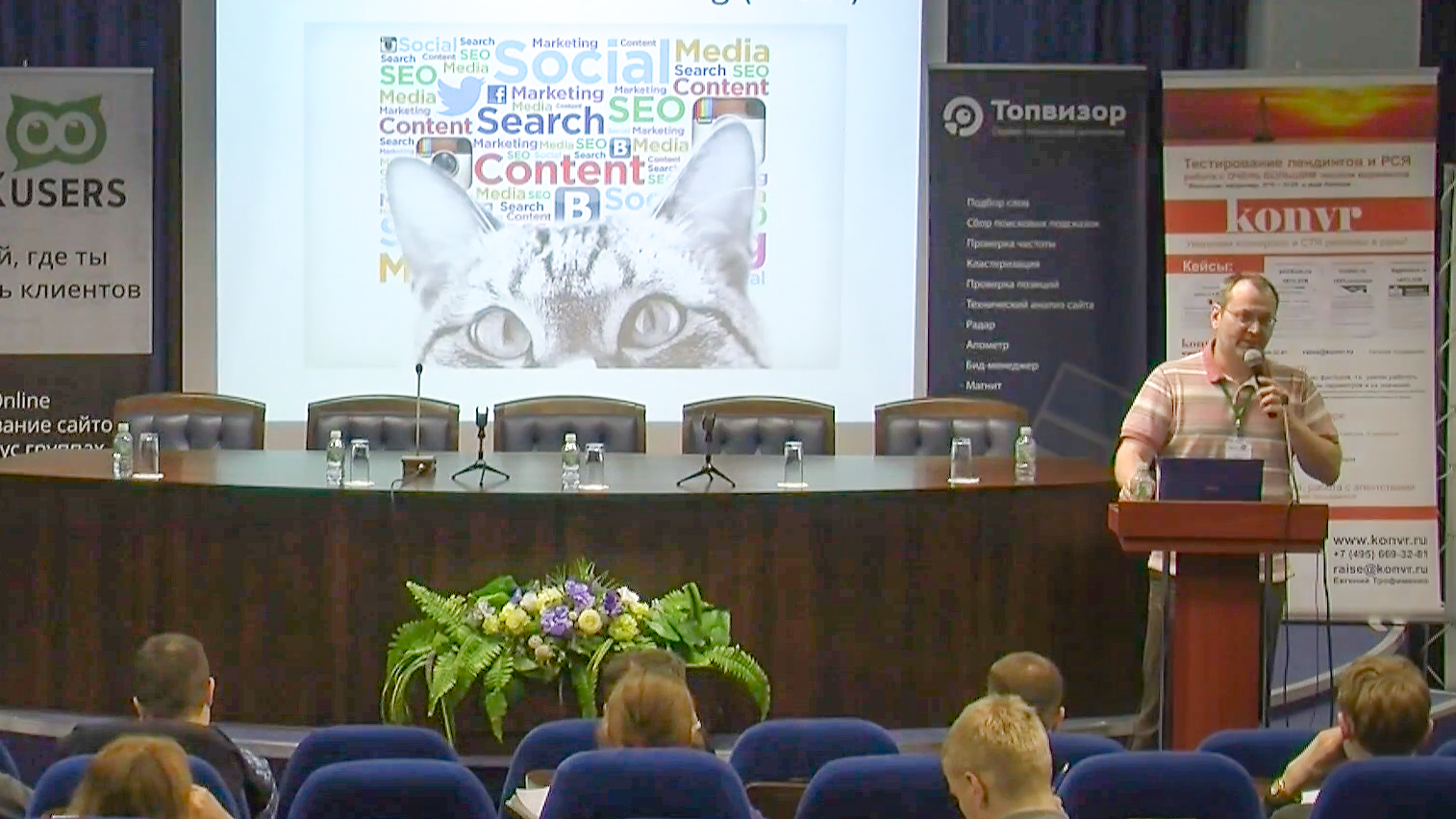 Спустя 7 лет
+7(903) 585-9776    http://sl-system.ru/
2
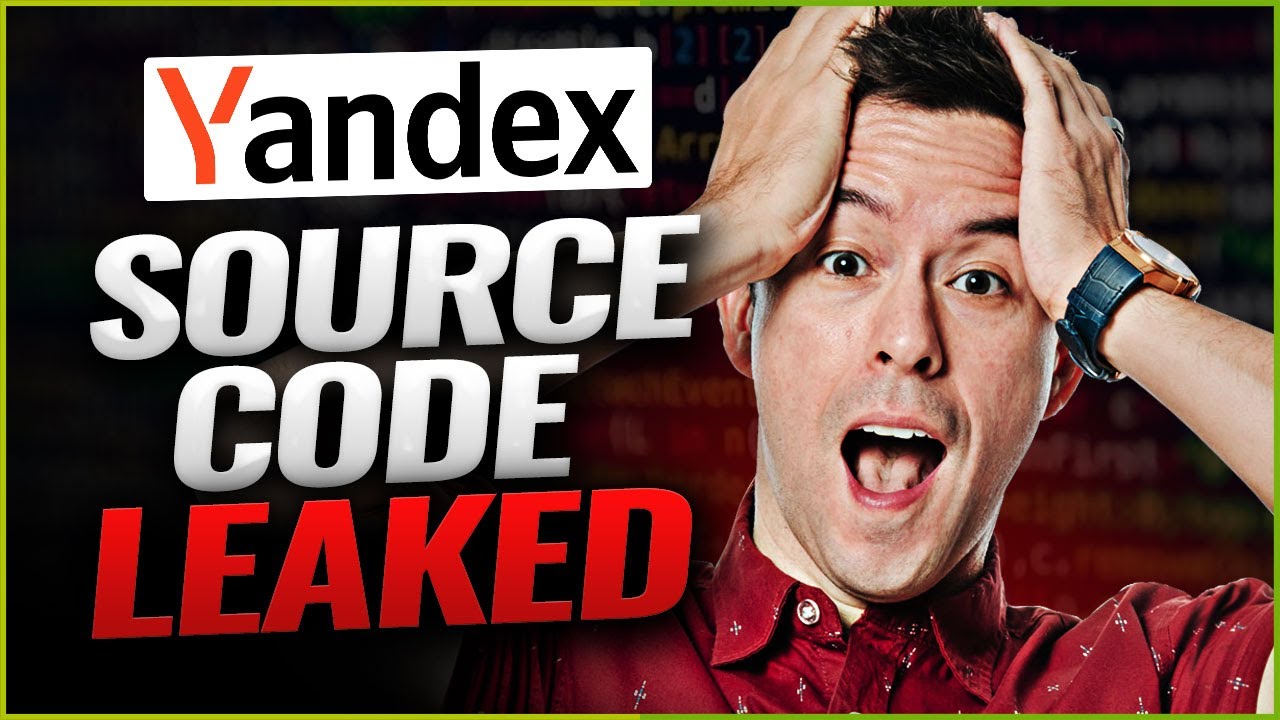 +7(903) 585-9776    http://sl-system.ru/
3
Доля трафика из поиска
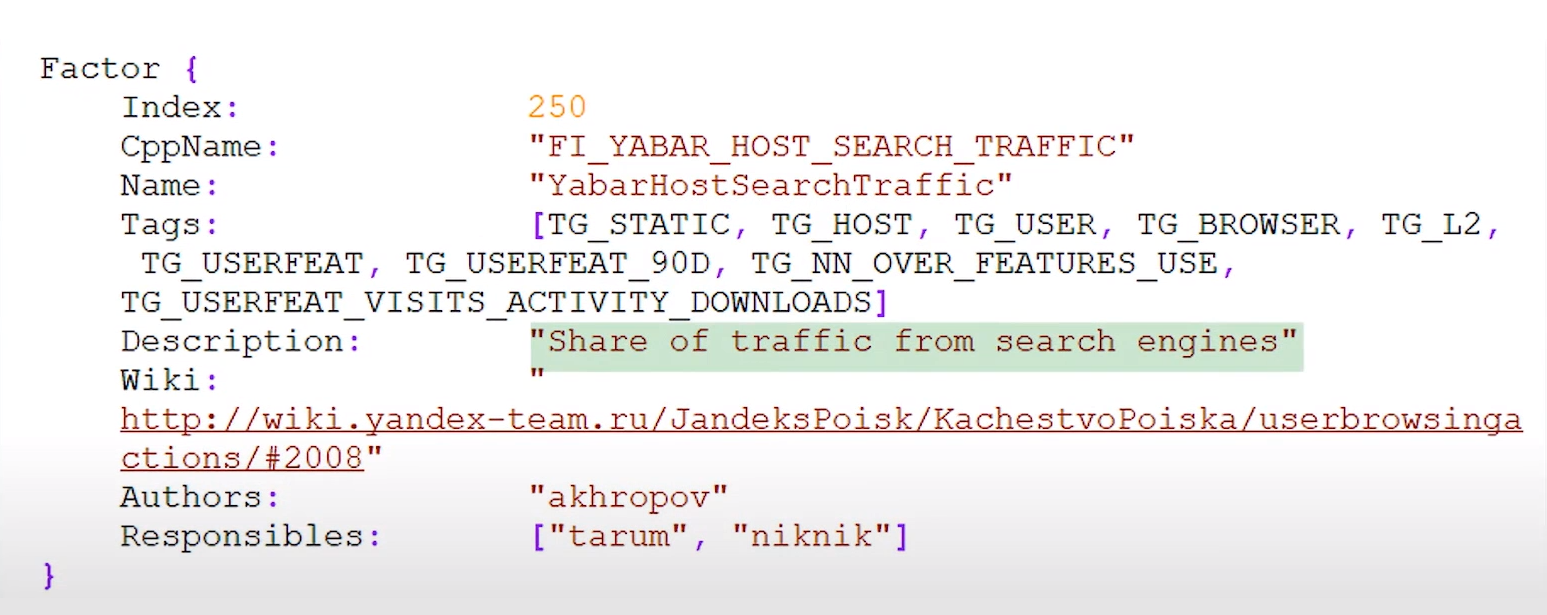 +7(903) 585-9776    http://sl-system.ru/
4
План действий по захвату трафика
1) Техничка
2) SMM
3) SEO
4) Нейронки
5) Паркуем трафик
+7(903) 585-9776    http://sl-system.ru/
5
Часть №1 Техничка
Ручной метод и автоматизация

Повторить сможет каждый хоть сегодня
+7(903) 585-9776    http://sl-system.ru/
6
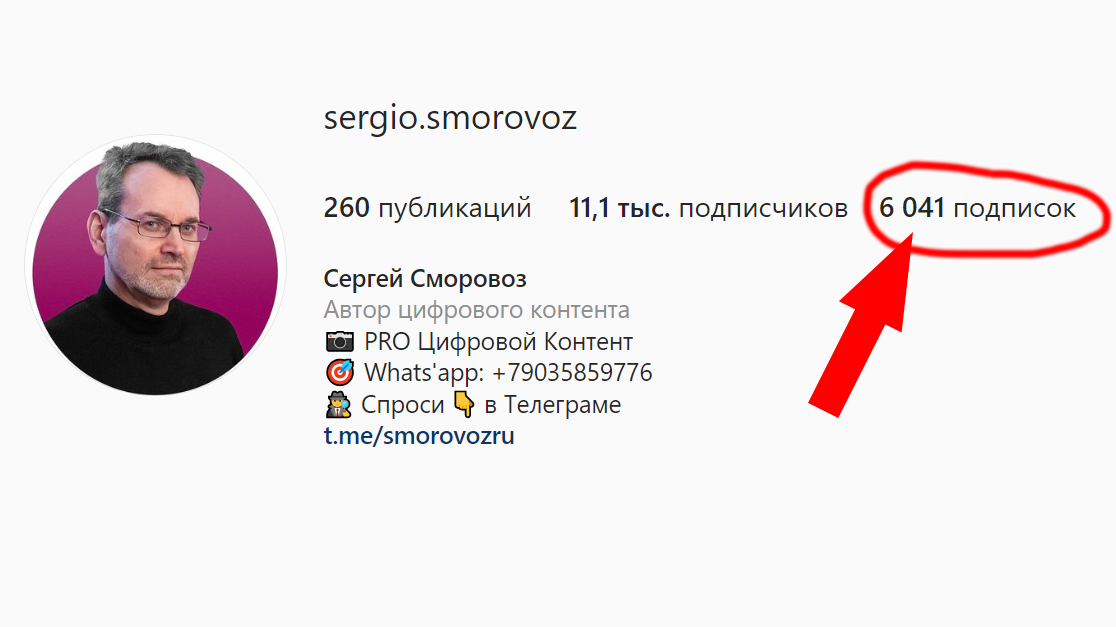 +7(903) 585-9776    http://sl-system.ru/
7
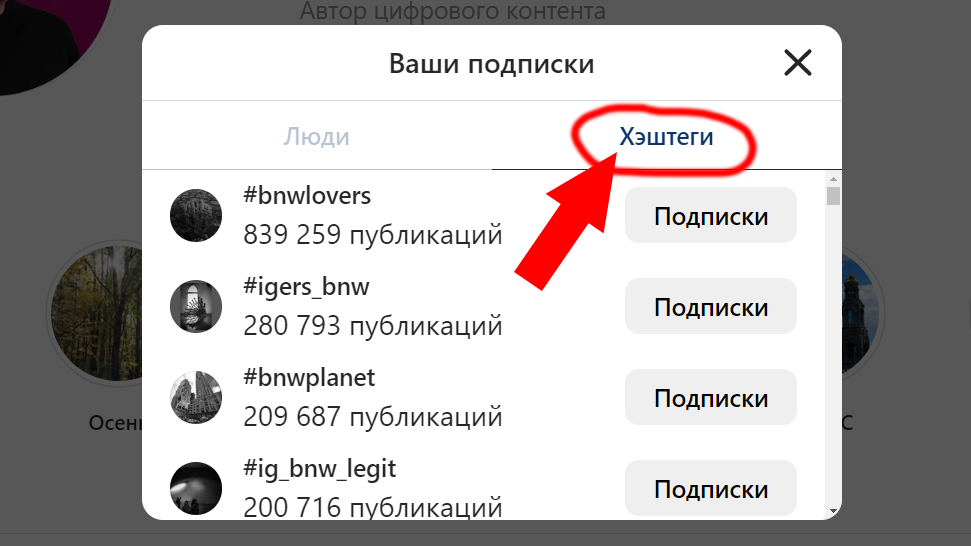 +7(903) 585-9776    http://sl-system.ru/
8
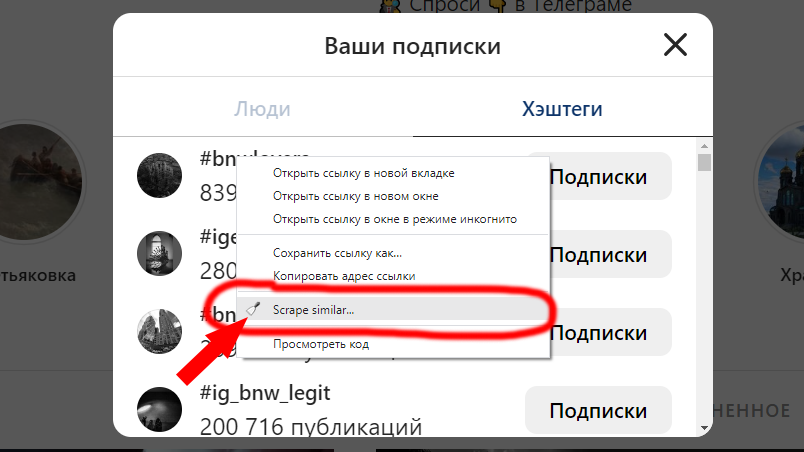 +7(903) 585-9776    http://sl-system.ru/
9
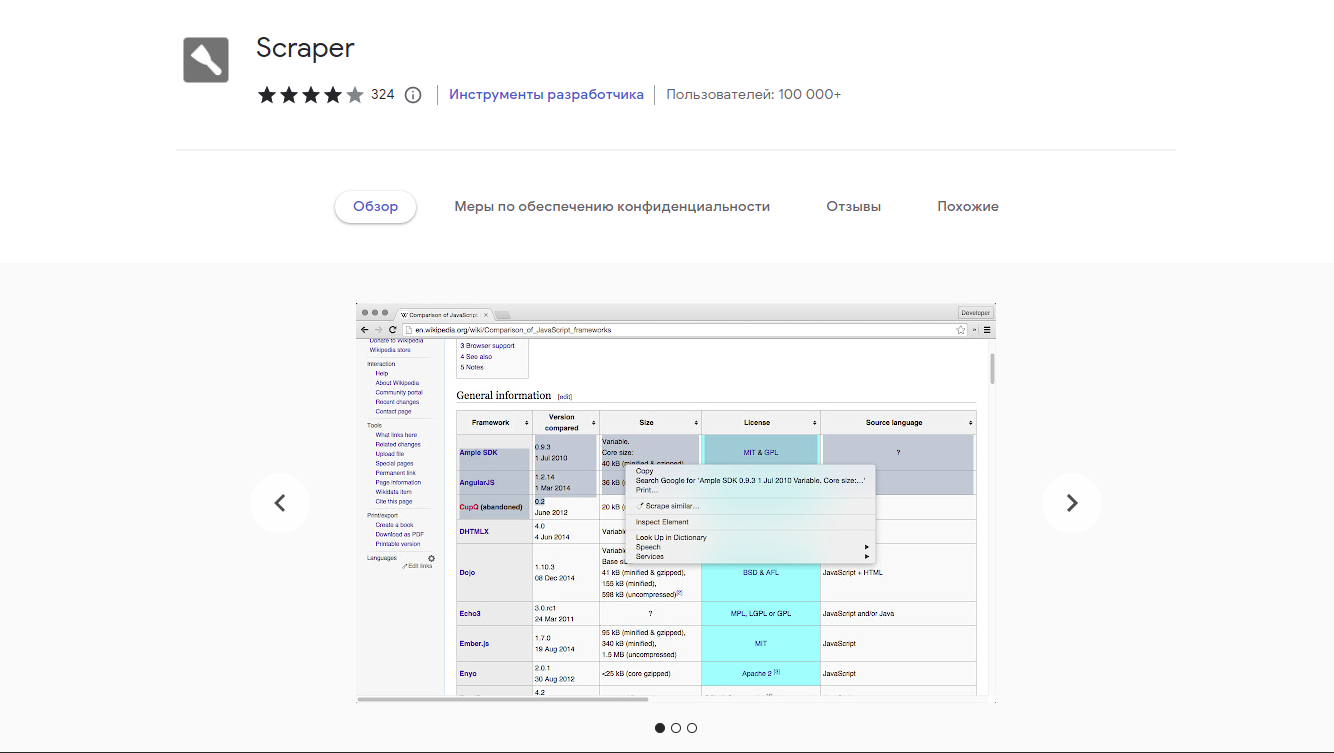 +7(903) 585-9776    http://sl-system.ru/
10
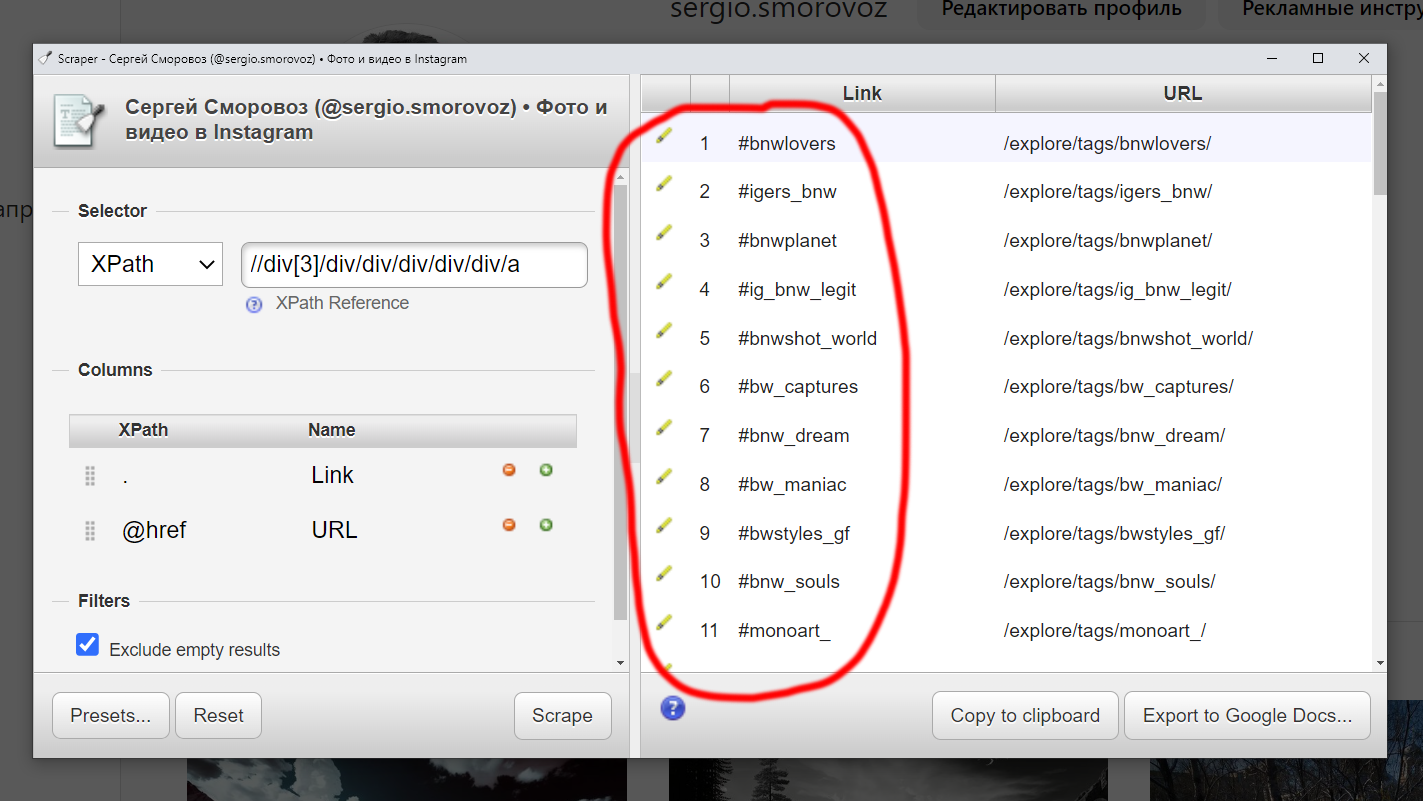 +7(903) 585-9776    http://sl-system.ru/
11
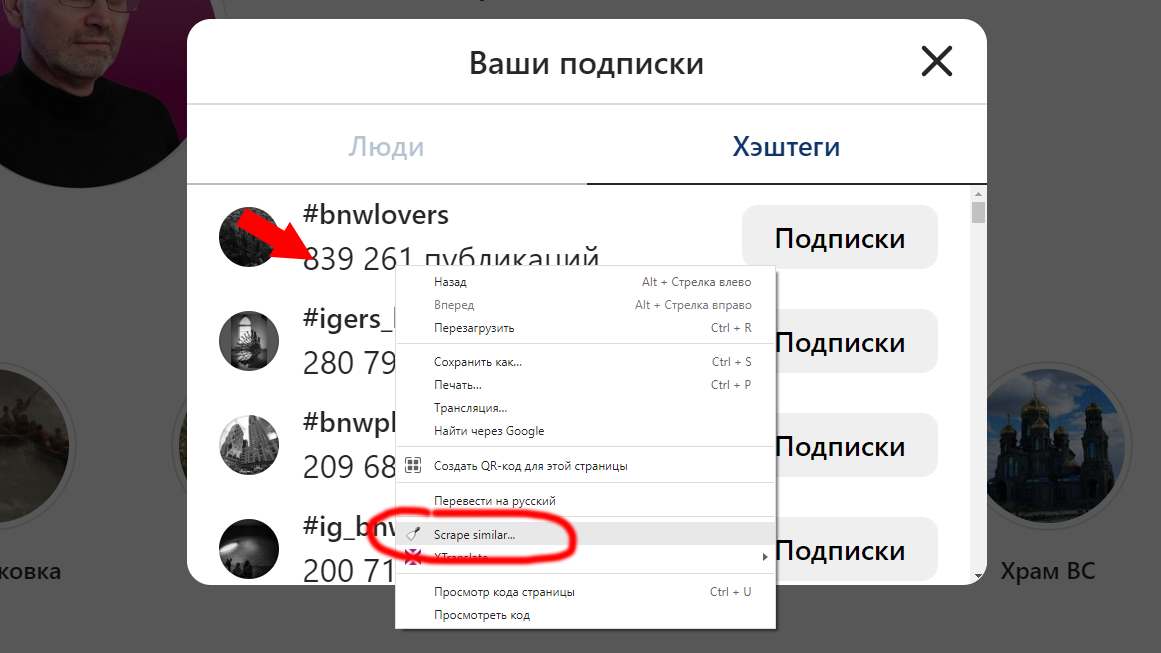 +7(903) 585-9776    http://sl-system.ru/
12
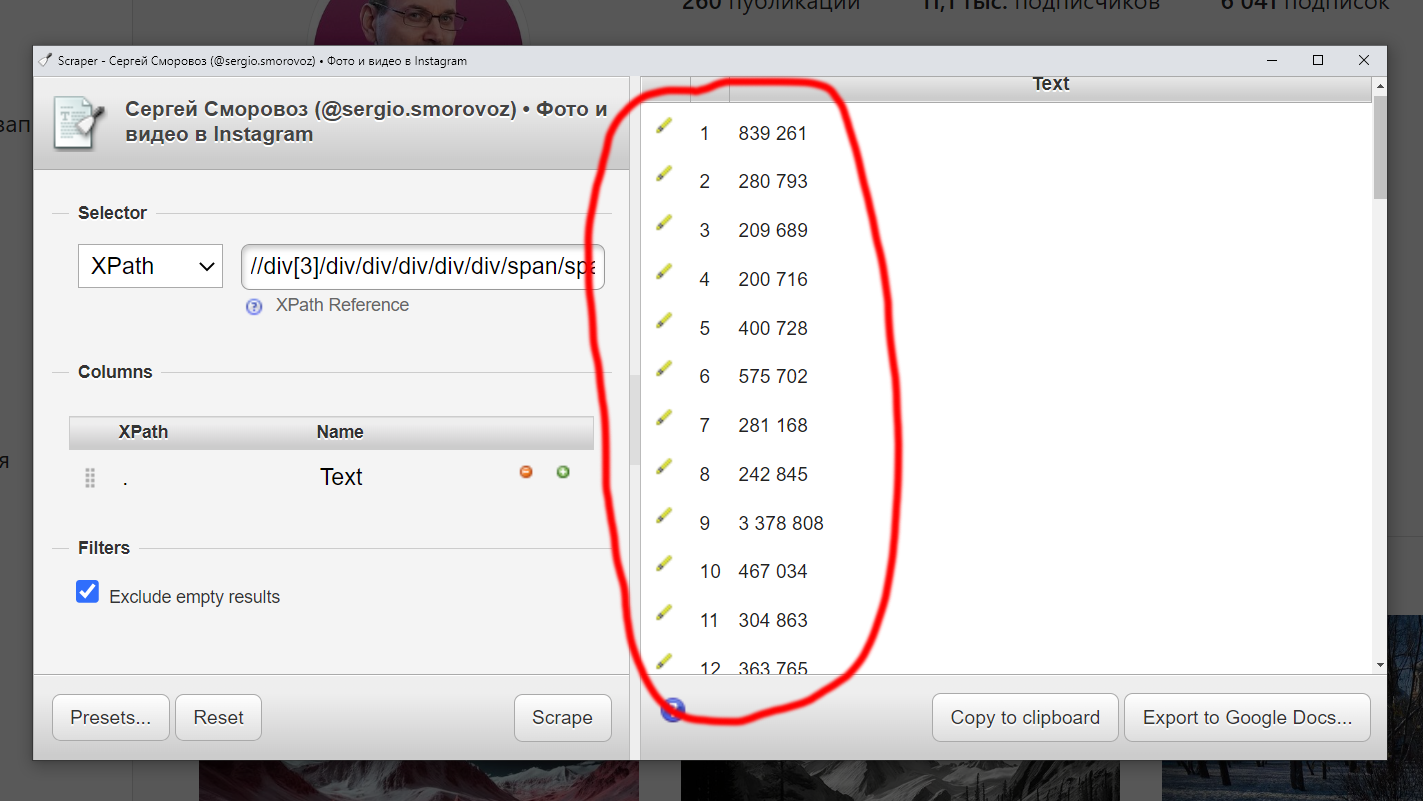 +7(903) 585-9776    http://sl-system.ru/
13
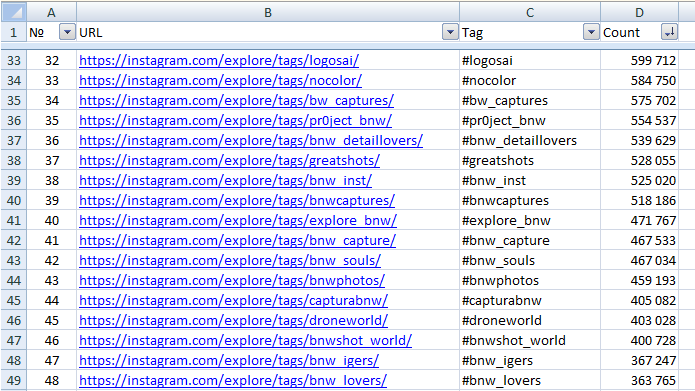 +7(903) 585-9776    http://sl-system.ru/
14
Часть №2 SMM
Подбор ПРАВИЛЬНЫХ хештегов!

По конкурентам и хештегам из ТОП публикаций
+7(903) 585-9776    http://sl-system.ru/
15
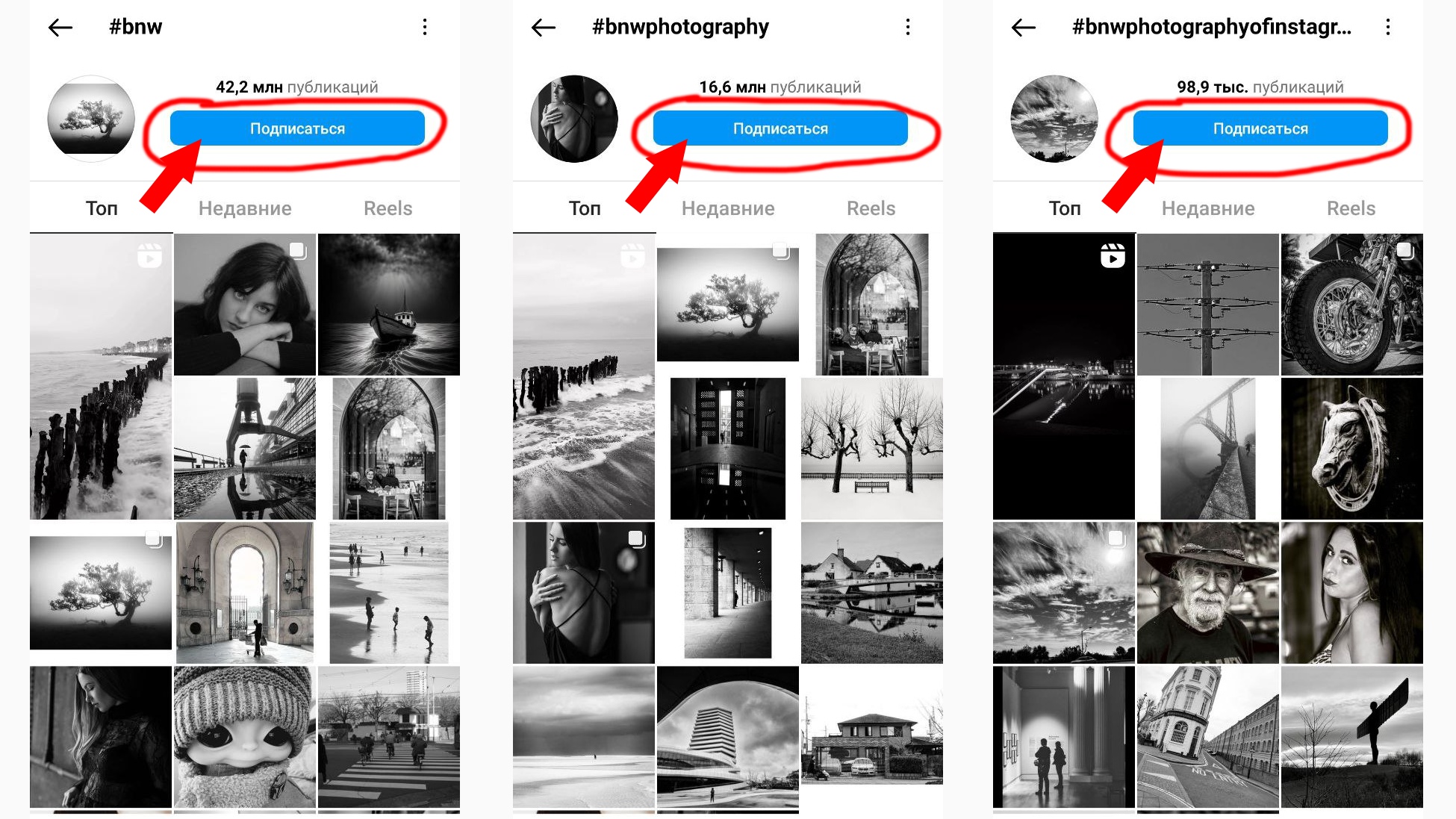 +7(903) 585-9776    http://sl-system.ru/
16
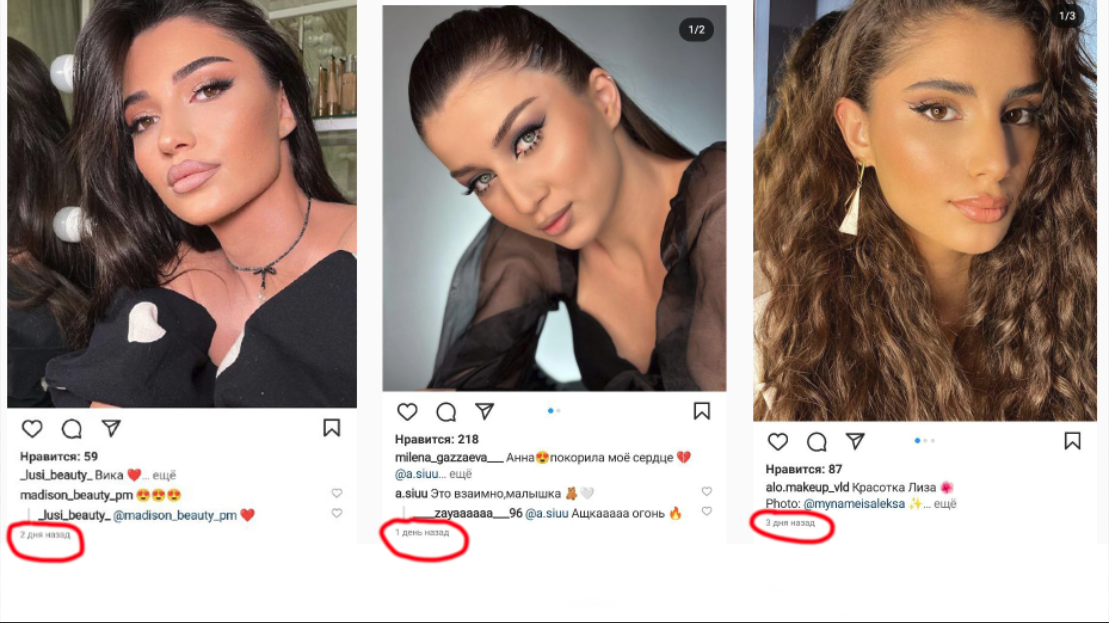 +7(903) 585-9776    http://sl-system.ru/
17
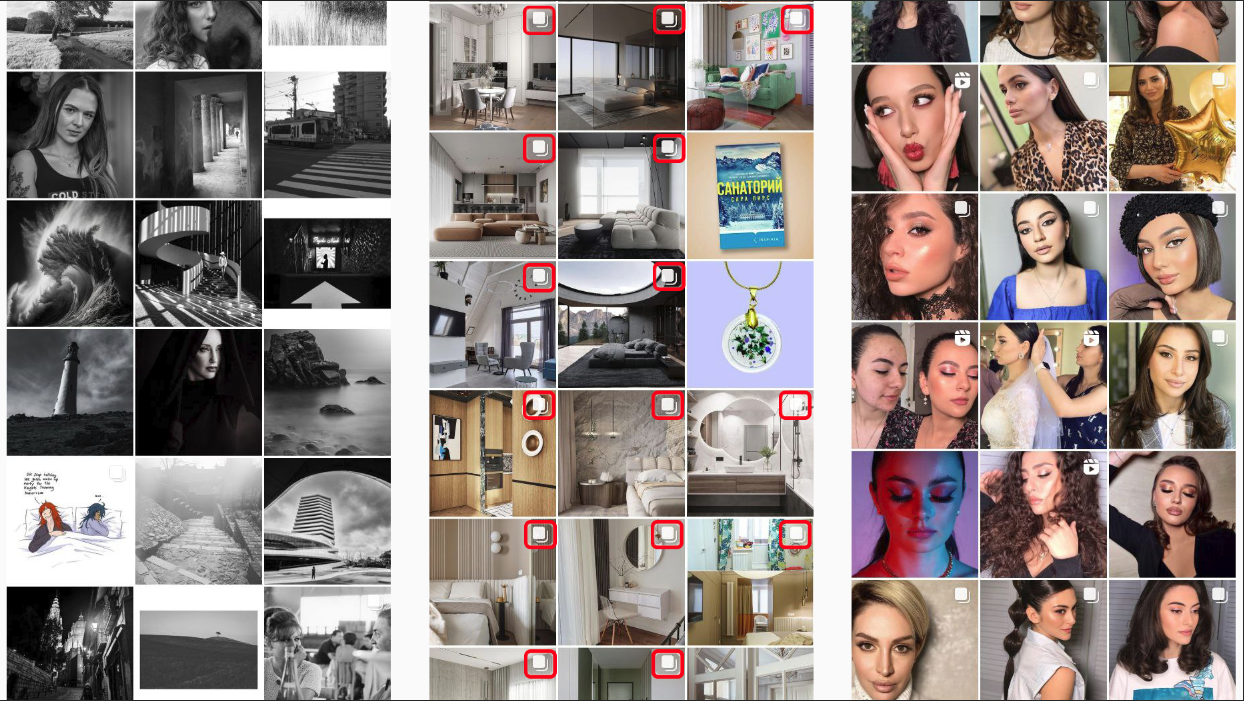 +7(903) 585-9776    http://sl-system.ru/
18
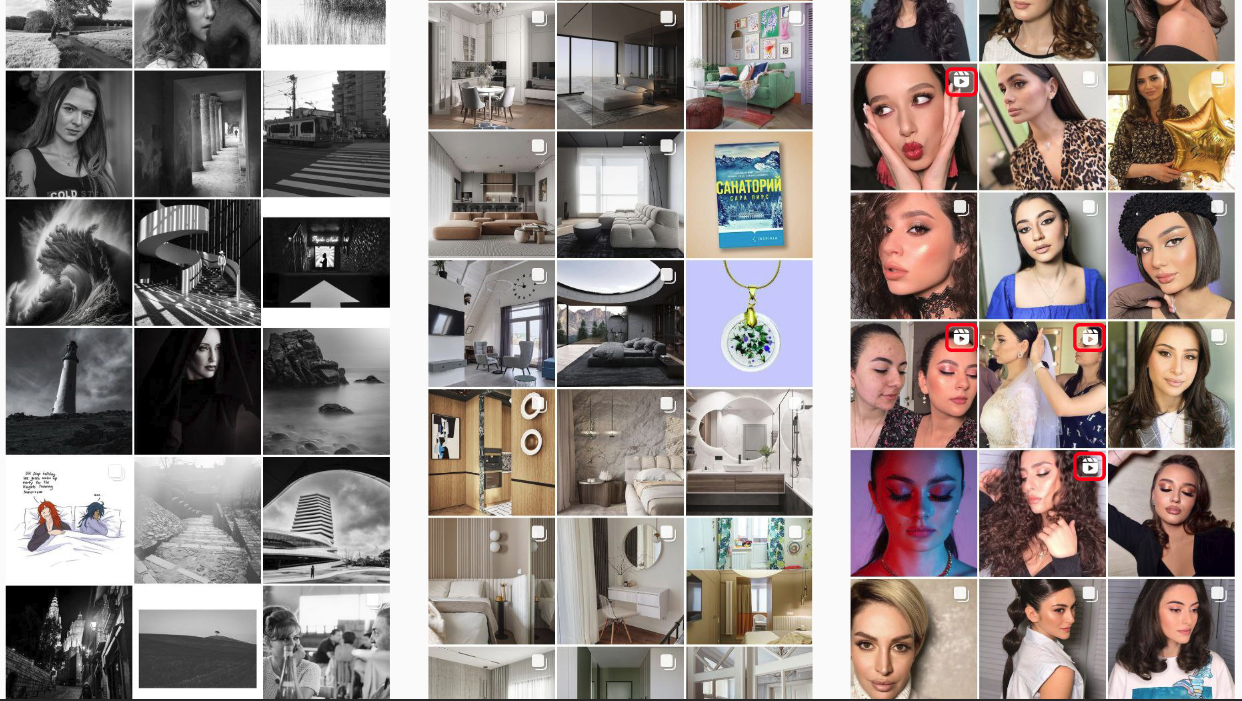 +7(903) 585-9776    http://sl-system.ru/
19
Часть №3 SEO
Отсев всего мусора и прогон по таблице

Замер эффективности хештегов
+7(903) 585-9776    http://sl-system.ru/
20
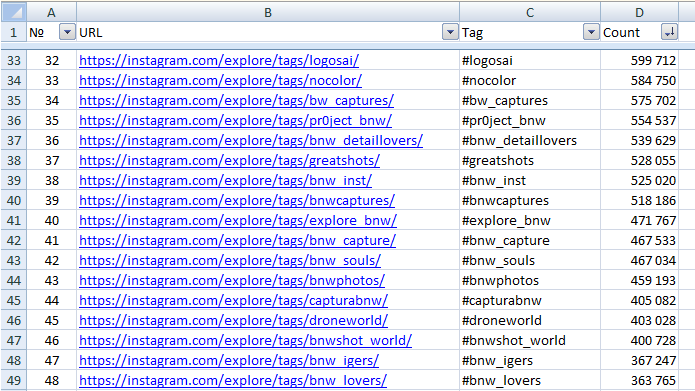 +7(903) 585-9776    http://sl-system.ru/
21
Часть №3 SEO
300 хештегов 10 аккаунтов по 30 шт.
Рандомное перемешивание хештегов.
Публикация с рандомными хештегами.
Делаем замеры охватов спустя 2-3 дня.
Сохраняем все хештеги с метриками в таблицу.

Что смотреть?
+7(903) 585-9776    http://sl-system.ru/
22
Часть №3 SEO
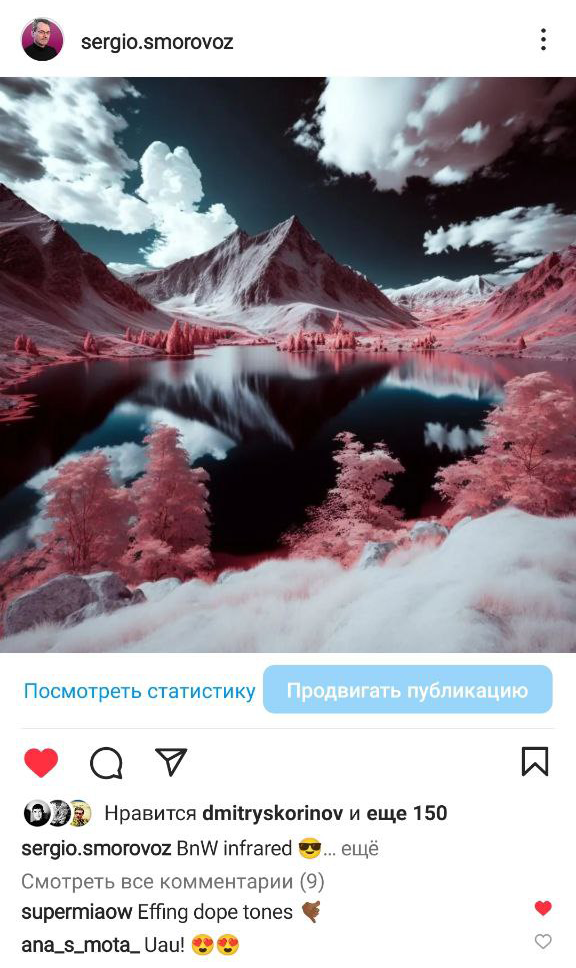 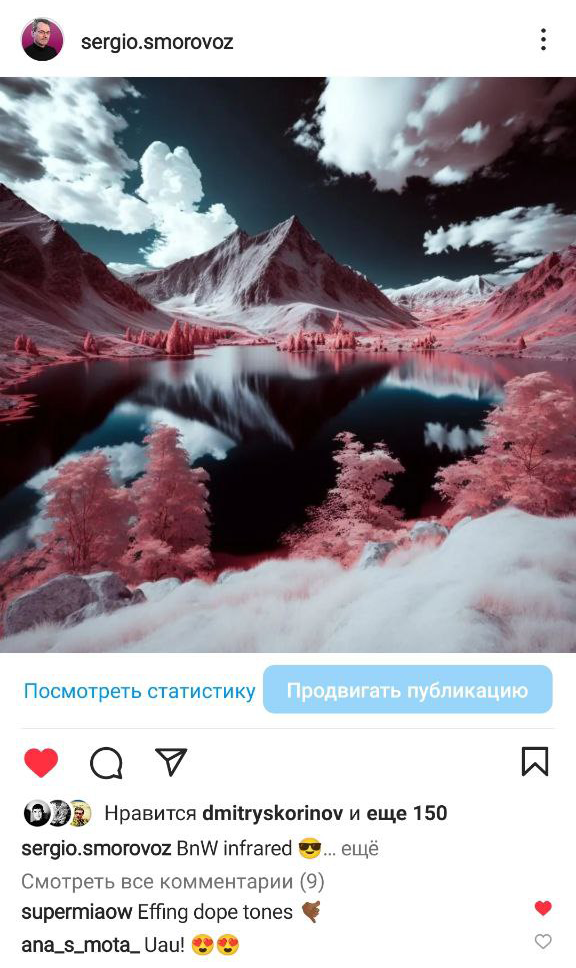 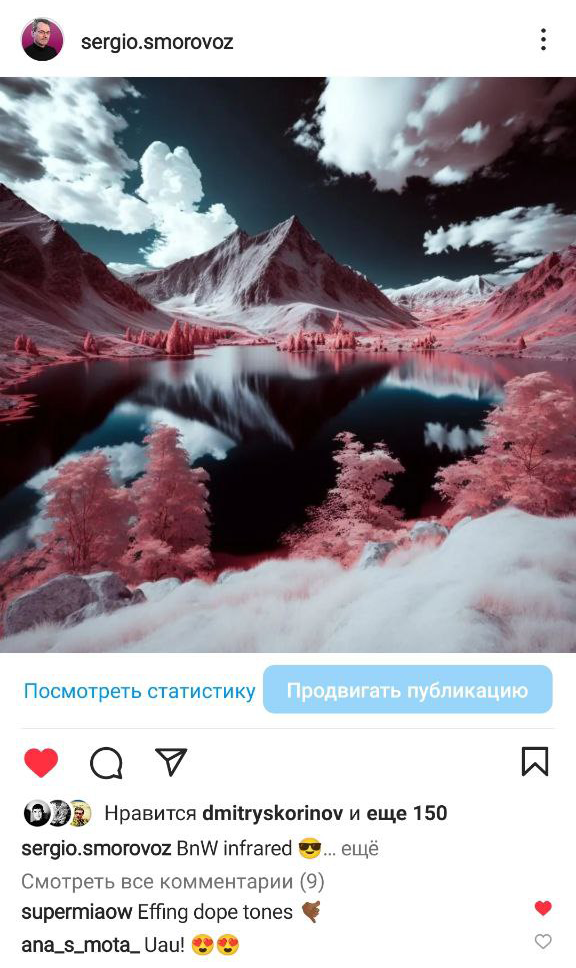 +7(903) 585-9776    http://sl-system.ru/
23
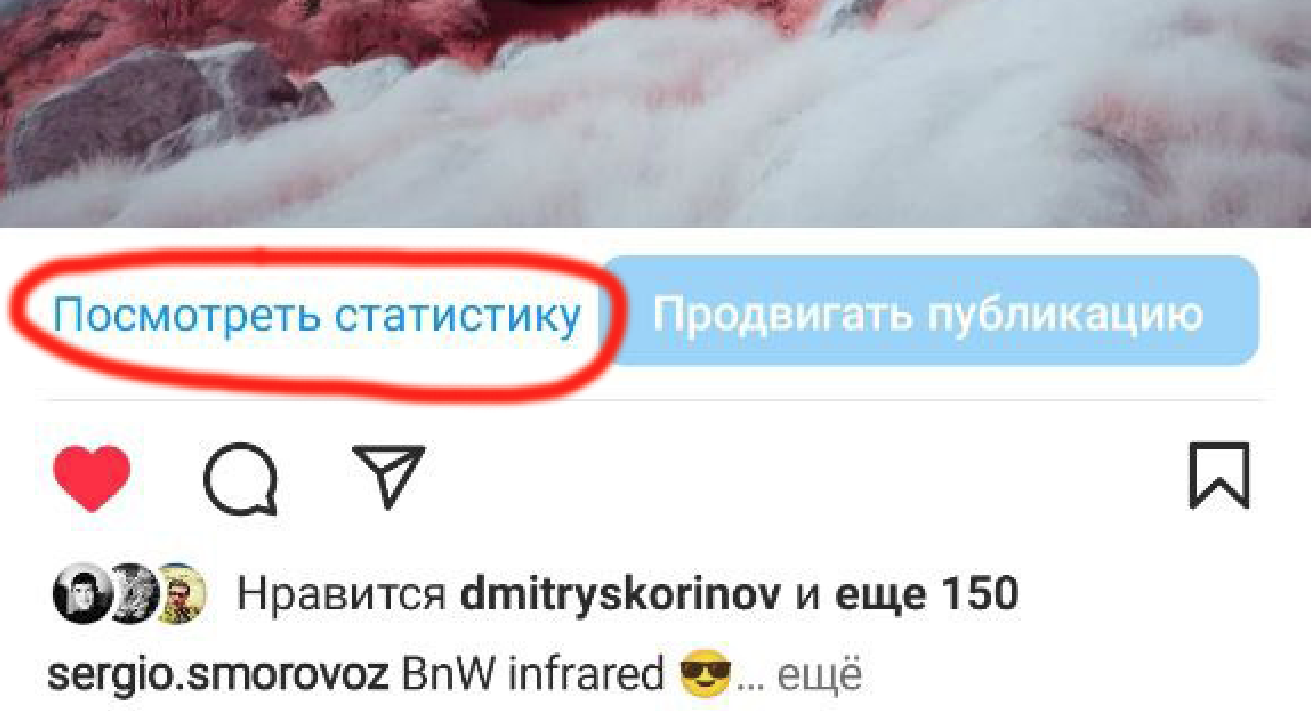 Часть №3 SEO
+7(903) 585-9776    http://sl-system.ru/
24
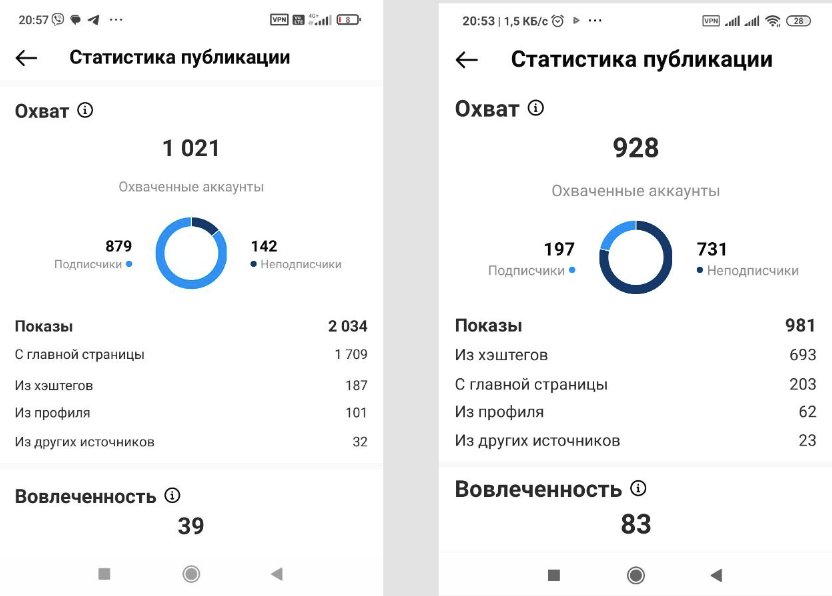 +7(903) 585-9776    http://sl-system.ru/
25
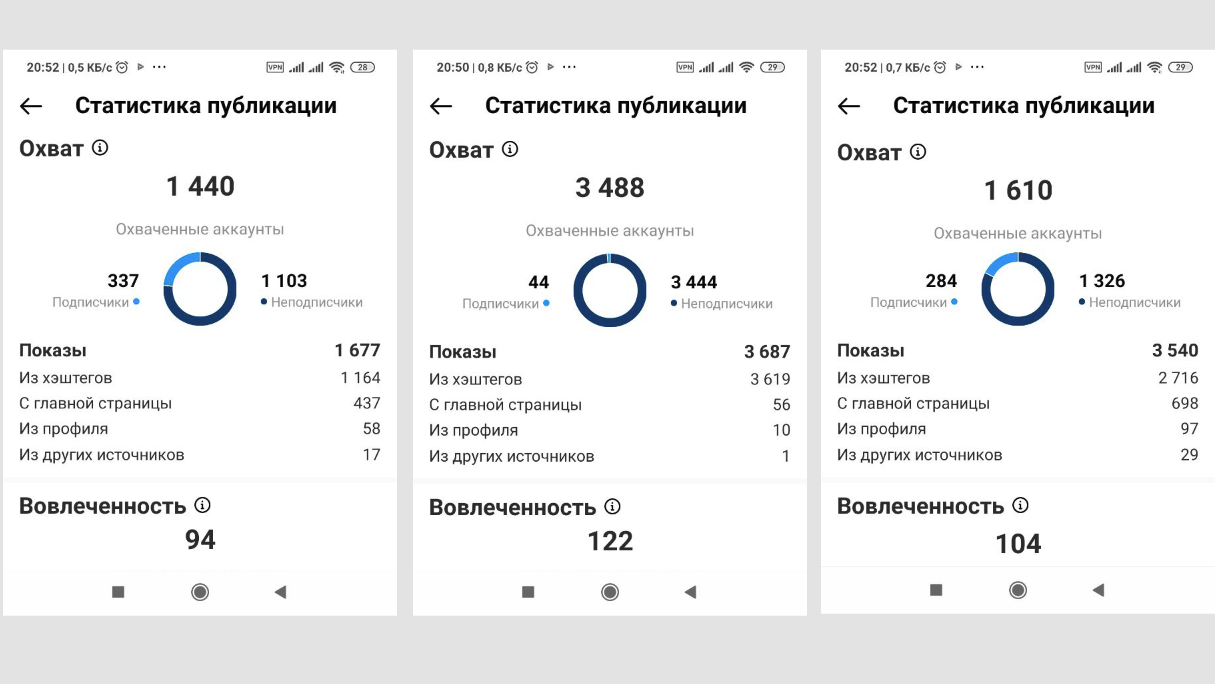 +7(903) 585-9776    http://sl-system.ru/
26
Часть №4 Нейронки
Генерация контента для массовых публикаций

Используем самые эффективные хештеги
+7(903) 585-9776    http://sl-system.ru/
27
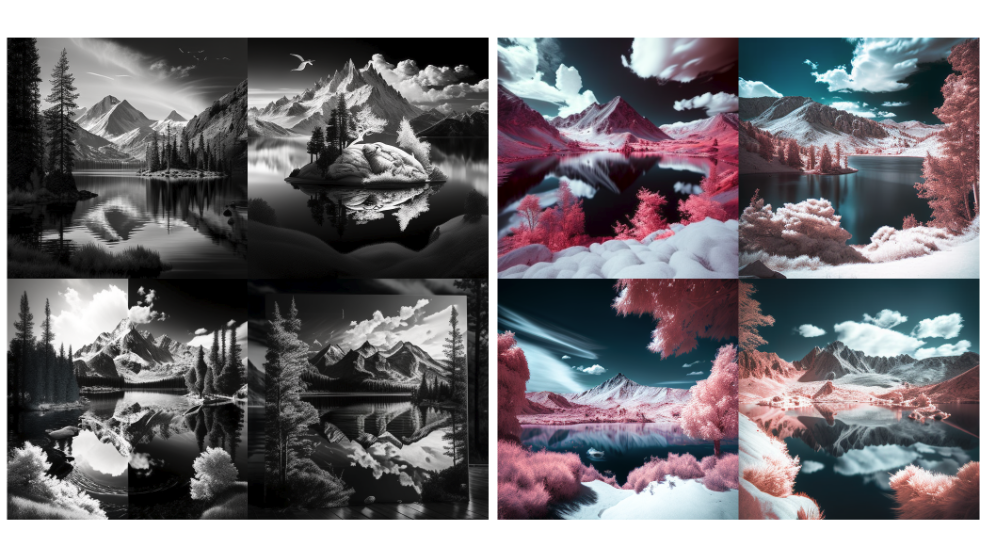 +7(903) 585-9776    http://sl-system.ru/
28
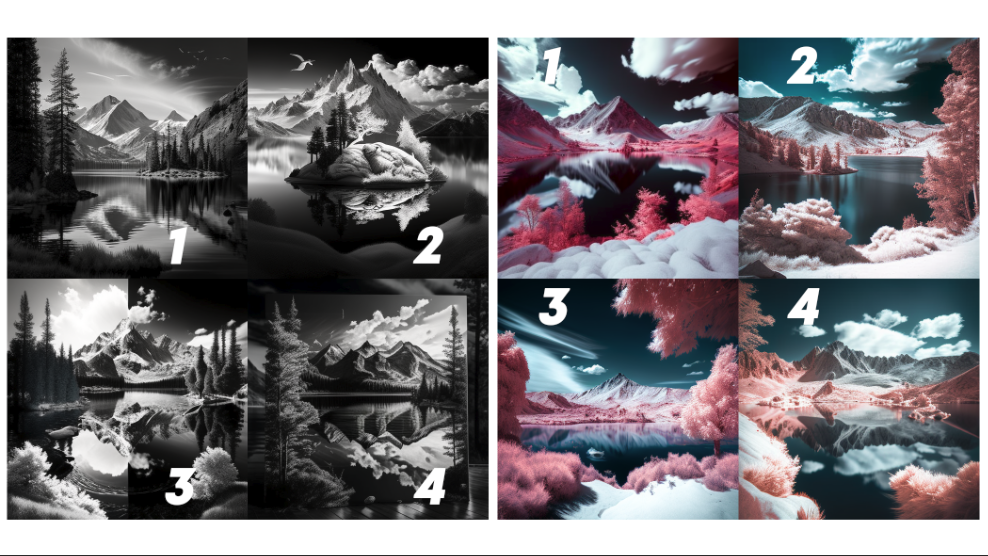 +7(903) 585-9776    http://sl-system.ru/
29
Два типа охватов
30 хештегов на все аккаунты
Все хегтеги на все аккаунты
+7(903) 585-9776    http://sl-system.ru/
30
Часть №5 Паркуем трафик
Далее уже идёт скучный Маркетинг, воронки и т.д.

Льём траф хоть куда!
+7(903) 585-9776    http://sl-system.ru/
31
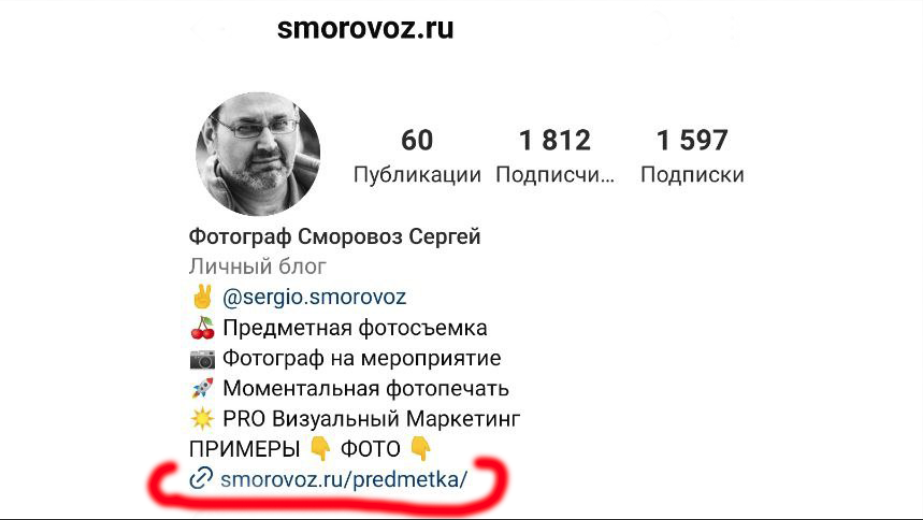 Распределяем трафик
+7(903) 585-9776    http://sl-system.ru/
32
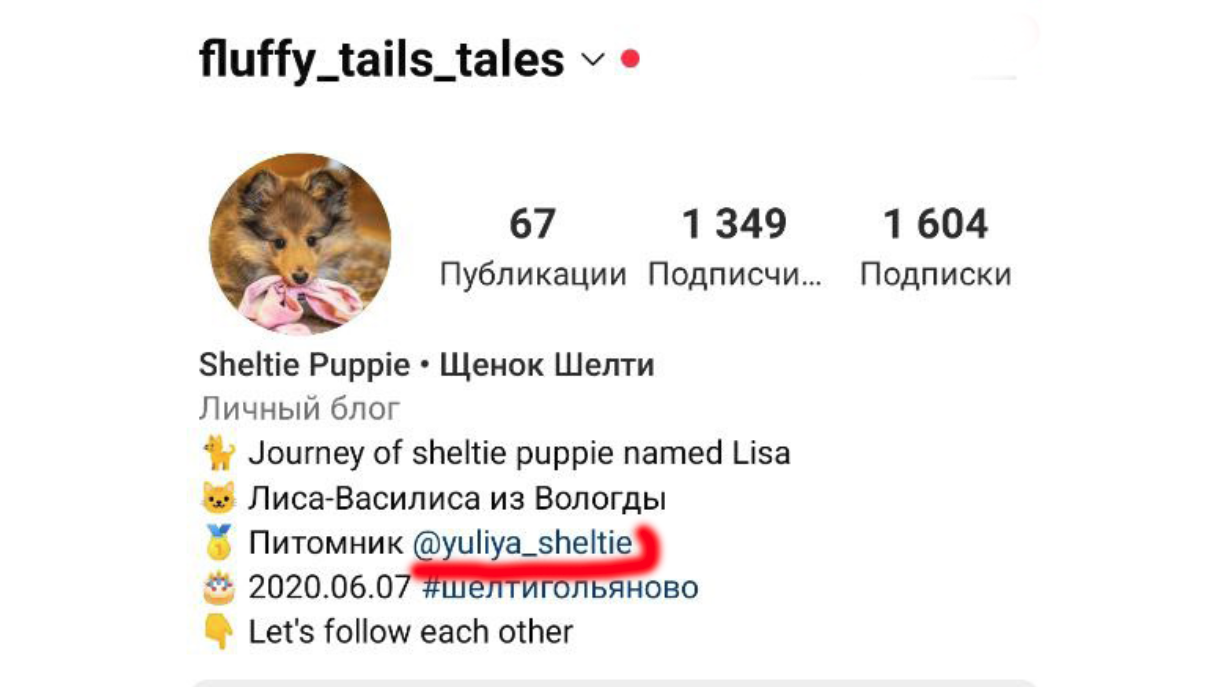 Распределяем трафик
+7(903) 585-9776    http://sl-system.ru/
33
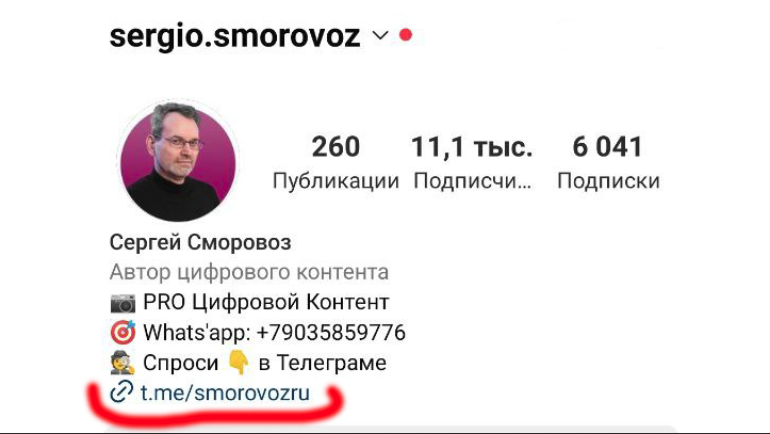 Распределяем трафик
+7(903) 585-9776    http://sl-system.ru/
34
Спасибо за внимание! 
Сергей Сморовоз
+7 (903) 585 9776
http://www.sl-system.ru
+7(903) 585-9776    http://sl-system.ru/
35